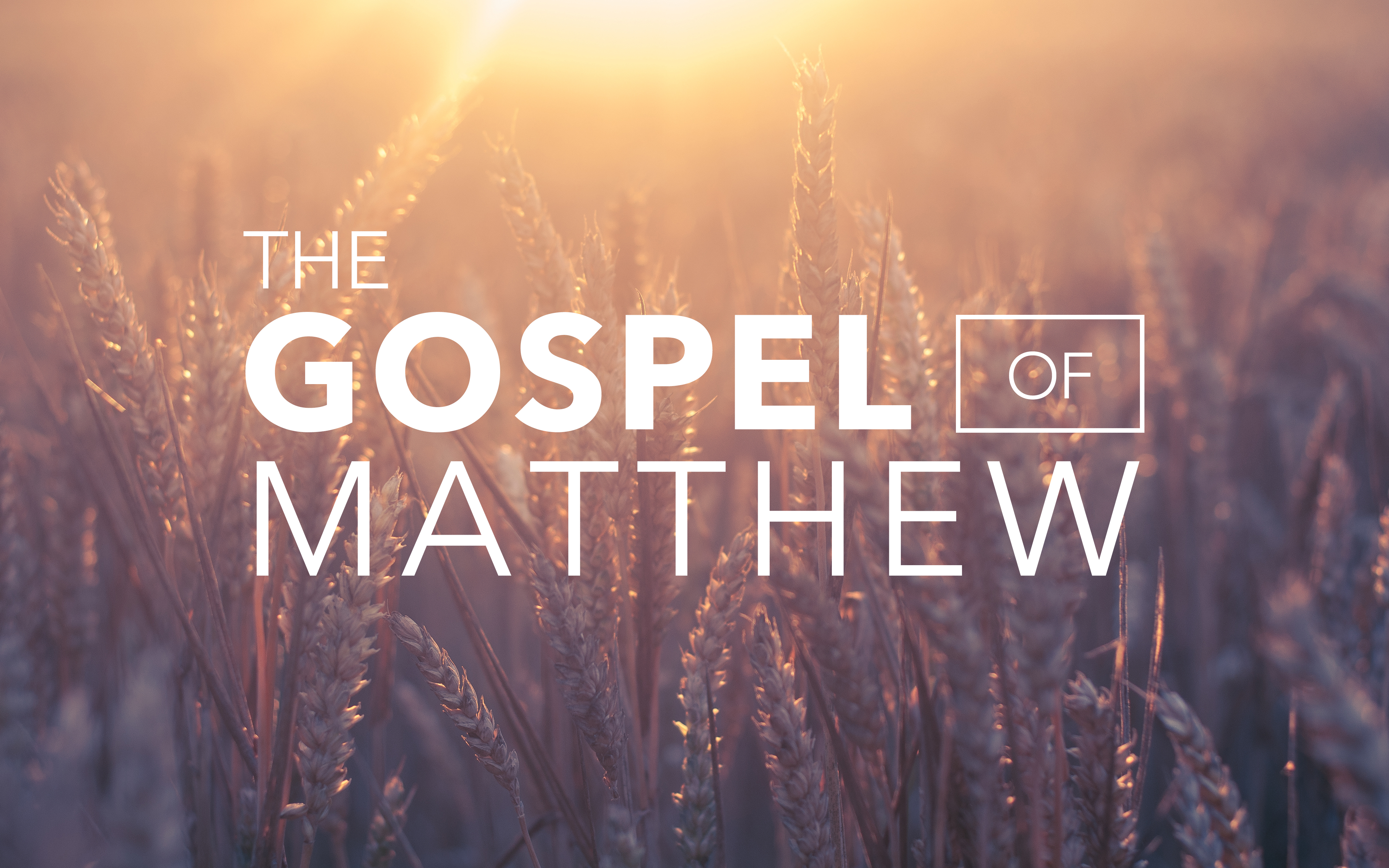 The Gospel of Matthew
Class Goals
To better understand the life of Jesus…
To equip one another to imitate Matthew…
To spotlight bold teachings of Jesus…
To avoid the pitfalls of hypocrisy…
To increase confidence in the Scriptures…
[Speaker Notes: Matthew has certainly given us a lot to work with!]
Without Matthew We Wouldn’t Know…
KEY EVENTS…
The Arrival of the Wise Men (2:1-12)
The Healing of 2 Blind Men (9:27-31)
The Dialogue with Peter (16:17-19)
The Tax Paid by Jesus (17:24-28)
The Suicide of Judas (27:3-10)
The Guards Requested (27:62-66)
Without Matthew We Wouldn’t Know…
MANY PARABLES…
City on a Hill
Pearls Before Swine
Wolves in Sheep’s Clothing 
The Tares
Hidden Treasure
Pearl of Great Price
Dragnet
Householder & Storeroom 
The Unforgiving Debtor
Workers in the Vineyard 
Two Sons
The 10 Virgins 
The Judgment of the Sheep & Goats.
[Speaker Notes: Many, Many PARABLES
the city on a hill - Mt 5:14 
the pearls before the swine - Mt 7:6 
the wolves in sheep's clothing - Mt 7:15 
the fruit of the fig tree - Mt 7: 16-20 
the parable of the weeds sown among corn - Mt 13:24-30 
the merchant who finds a hidden treasure - Mt 13:44 
the merchant who finds the pearl - Mt 13:45-46 
the net full of good and bad fish - Mt 13:47-48
the householder and his storeroom - Mt 13:52 
the debtor who did not forgive his fellow - Mt 18:23-35 
the labourers in the vineyard - Mt 20:1-16 
the willing and unwilling son - Mt 21:28-32 
the wise and the foolish virgins - Mt 25:1-13 
the division of the sheep from goats - Mt 25:31-46]
Without Matthew We Wouldn’t Know…
IMPORTANT INSTRUCTIONS…
Reconciling Before Worship (5:23-24)
Speaking Reliably Without Oaths (5:33-37)
Doing Good In Secret (6:1-8)
Taking Up His Yoke (11:28-30)
Handling Sin Among Christians (18:15-20)
Abstaining From Marriage (19:10-12)
I’m Thankful For Matthew’s Gospel
For Giving Us An Orderly Record of Jesus’ Life.
For Giving Us A Sense of Life By His Side.
For Recording Extensive Teachings of Jesus
5 Sections of Teaching “when Jesus had finished saying these things” (7:28, 11:1, 13:53, 19:1, 26:1)
For Connecting Jesus’ Life to Jesus’ Church
For The Abundance of Evidence That Jesus Is The Christ.
[Speaker Notes: ORDERLY RECORD:  Arrival of the Wise Men & So Much More…


LIFE BY SIDE:  Personal & Geographical Details. 
He Has Answered Many Questions.
He Has Shared With Us What It Was Like To Follow Jesus…To See, Hear, & Know Him.
He Has Given Us A Careful Record of Jesus’ Life on Earth.

EXTENSIVE TEACHINGS:  Longest recorded Sermon on the Mount.

ABUNDANT EVIDENCE:  Prophecy, but even more than this…miracles, genealogy, insight into people’s hearts, teaching with authority.  There are layers upon layers of reasons to believe.   Resisting Satan, Foretelling His Death, Etc…


CONNECTION TO THE CHURCH:  Thru Kingdom Language & Church Practices.  Only Matthew specifically mentions the church – the other 3 gospels don’t!  Let that sink in!]
What Strong Evidence Has Matthew Set Forth To Prove That Jesus Is The Christ?
An Abundance of Evidence That Jesus Is The Christ
Genealogy
Fulfilled Prophecy
Authoritative Preaching
Descriptions of His Kingdom
The Faith of Eyewitnesses
Miracles Even His Enemies Couldn’t Deny
Empty Tomb
Phillip’s Top 10
The Virgin Birth
Isaiah 7:14
The Birth in Bethlehem
Micah 5:2
John’s Question (11:1-19)
Isaiah 35:5
The Sign of Jonah (12:38ff)
Jonah 1:17
Bringing Great Light (15:21ff)
Isaiah 9:1-2
The Royal Entry (21:1-11)
Zechariah 9:9
The Chief Corner Stone (21:42)
Psalm 118:22
Judas’ Regret (27:9)
Zechariah 11:12-13
Response At His Trial (26:63-63)
Isaiah 53:7, Daniel 7:13
Jesus’ Words on the Cross (27:46)
Psalm 22:1,8
[Speaker Notes: There are JUST SO MANY PROPHECIES!!!  At least 65 References to the Old Testament.  Some count over 100.


Virgin Birth….because it was chosen by God as an unheard of sign.

Birth Place: Because beyond our ability to fake, control, or manipulate.

Royal Entry: Because it was a bold claim and the crowd knew it.

Cornerstone:  Because it is quoted so much in future Gospel sermons.]
“I Will Build My Church”
A Church Full of Righteousness (Mt 5-7)
A Church Made of Family (Mt 7:21, 12:46-50)
A Church of Believers (Mt 16:16)
A Church Well Governed (Mt 18)
A Church Extending Forgiveness (Mt 18)
A Church Praying Together (Mt 18:19)
An Evangelistic Church (Mt 28:18-20)
[Speaker Notes: Moral (Sermon on the Mt)
Disciplined (Mt 18)
Forgiving (Mt 18)]
Life Changing Lessons…
Matthew 4:4
Matthew 5:20
Matthew 5:41-45
Matthew 9:6
Matthew 11:28-30
Matthew 17:5
Matthew 18:4
Matthew 19:4-6
Matthew 26:38-39
Matthew 28:5-6
[Speaker Notes: Bread Alone

Righteousness

Love Enemies

Authority to Forgive Sins

Take Yoke

17:5 – This is My Beloved Son…

Humble Like a Child

Marriage: Let No Man Separate

Garden: Not My Will But Thine

He Is Risen]
Because of Jesus, Nothing Can Ever Be The Same.- Matthew 9:9-13
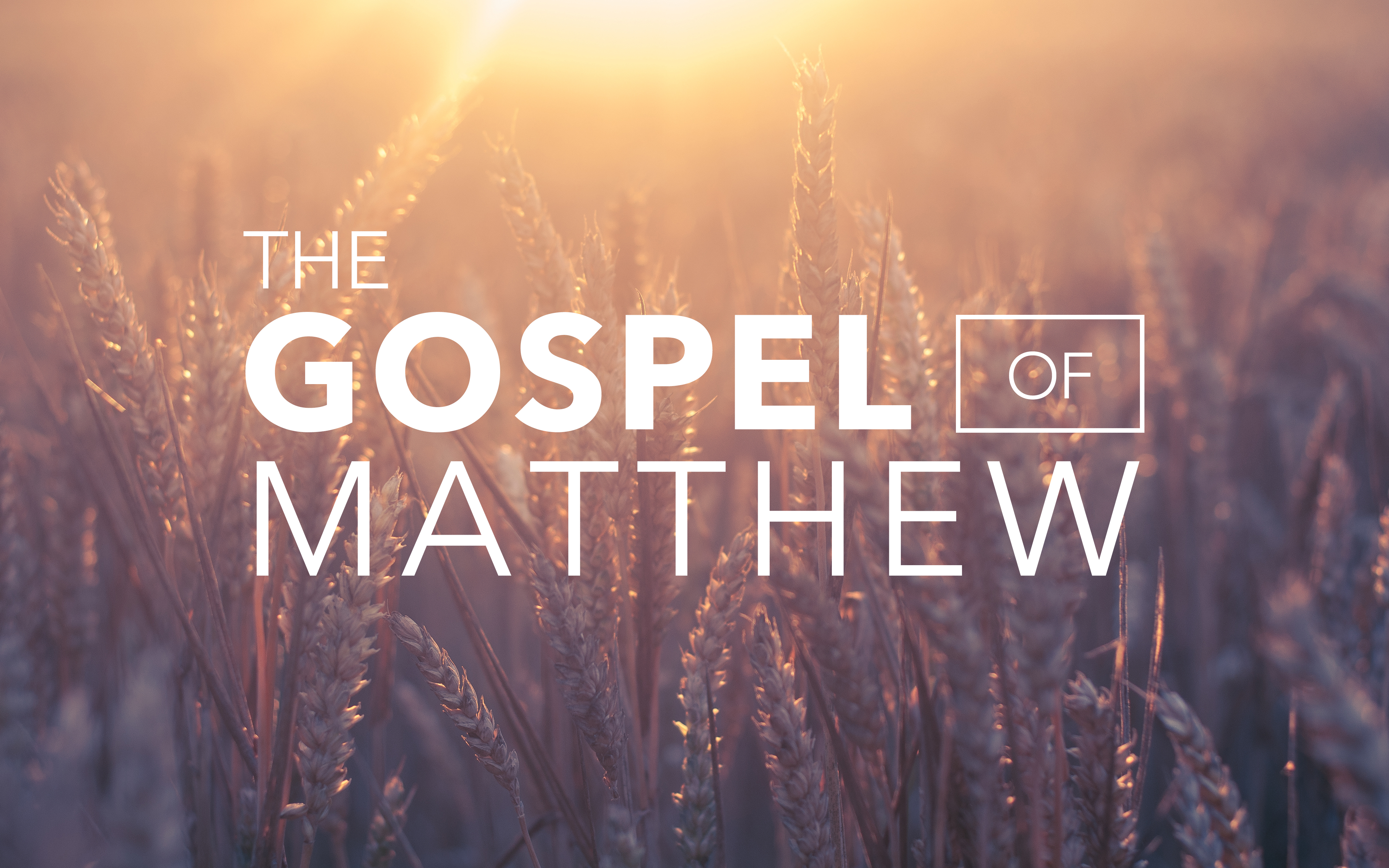 The Gospel of Matthew
[Speaker Notes: Matthew wants us to know the HIGH COST of rejecting JESUS and the GREAT EFFORT Jesus has made to turn us away from self-righteousness – and to teach us to put our faith, trust, and obedience in Jesus Christ.]